Η ΧΕΙΡΑΦΕΤΗΣΗ ΤΗΣ ΓΥΝΑΙΚΑΣ
Πρότυπο Πειραματικό Γυμνάσιο Ευαγγελικής Σχολής Σμύρνης
Κωνσταντίνος Οικονομίδης
Μιχαέλα Κουργιτάκου
Γεώργιος Οικονόμου
Κοντέα Στεφανία
Γ΄2
22/4/15
Θρησκευτικά
Ο ΑΓΩΝΑΣ ΓΙΑ ΔΙΚΑΙΟΣΥΝΗ
Η 8η Μάρτη είναι ταυτισμένη με την ισοτιμία και τη χειραφέτηση της εργαζόμενης γυναίκας, της εργάτριας και γενικά της εκμεταλλευόμενης γυναίκας. 
 Στις 8 Μαρτίου 1857, οι εργαζόμενες στα ραφτάδικα της Νέας Υόρκης κατέβηκαν σε απεργία και πραγματοποίησαν μεγάλη διαδήλωση. Ετσι, στα αιτήματα των εργατριών της Νέας Υόρκης περιλαμβανόταν η μείωση των ωρών εργασίας στις 10 αλλά και η εξίσωση των μισθών ανδρών και γυναικών. Η απεργία και οι μεγάλες μαχητικές διαδηλώσεις αντιμετωπίστηκαν από τους καπιταλιστές και την κυβέρνηση με την αστυνομία και τα όπλα και τελικά βάφτηκαν στο αίμα των εργατριών.
Αυτό είχε ως αποτέλεσμα τον ξεσηκωμό των γυναικών.
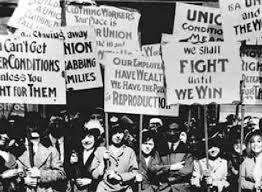 Η ΘΕΣΗ ΤΟΥ ΧΡΙΣΤΟΥ ΠΡΟΣ ΤΗ ΓΥΝΑΙΚΑ
Ο Ιησούς ανατρέπει τα δεδομένα της εβραϊκής κοινωνίας και αντιμετωπίζει τη γυναίκα ισότιμα με τον άνδρα.
Δέχεται γυναίκες στον ευρύτερο κύκλο των μαθημάτων του.
Σώζει τη Μιχαλίδα από τον λιθοβολισμό.
Μιλάει δημόσια με τη Σαμαρείτιδα για τον θεό.
Μετά την ανάσταση εμφανίστηκε πρώταα σε γυναίκας.
http://6lyk-zograf.att.sch.gr/wp/wp-content/uploads/projects/gynaika.pdf
ΓΙΑΤΙ Ο ΧΡΙΣΤΟΣ ΔΕΝ ΕΠΕΛΕΞΕ ΓΥΝΑΙΚΕΣ ΣΤΟΝ ΣΤΕΝΟ ΤΟΥ ΚΥΚΛΟ
Κάποιοι υποστηρίζουν ότι δεν αντιμετώπισε με ισοτιμία τη γυναίκα.
Πιθανόν ο Ιησούς να μην ήθελε οι άνθρωποι της εποχής του να τον ταυτίσουν με έναν απλό κοινωνικό επαναστάτη που θα ανέτρεπε βίαια τις κοινωνικές δομές της εποχής του.
Πηγές
http://www.rizospastis.gr/story.do?id=7314827
http://6lyk-zograf.att.sch.gr/wp/wp-content/uploads/projects/gynaika.pdf